Mathematics
Expressions, equations and inequalitiesFurther inequalities

Independent Task
Ms Jones
‹#›
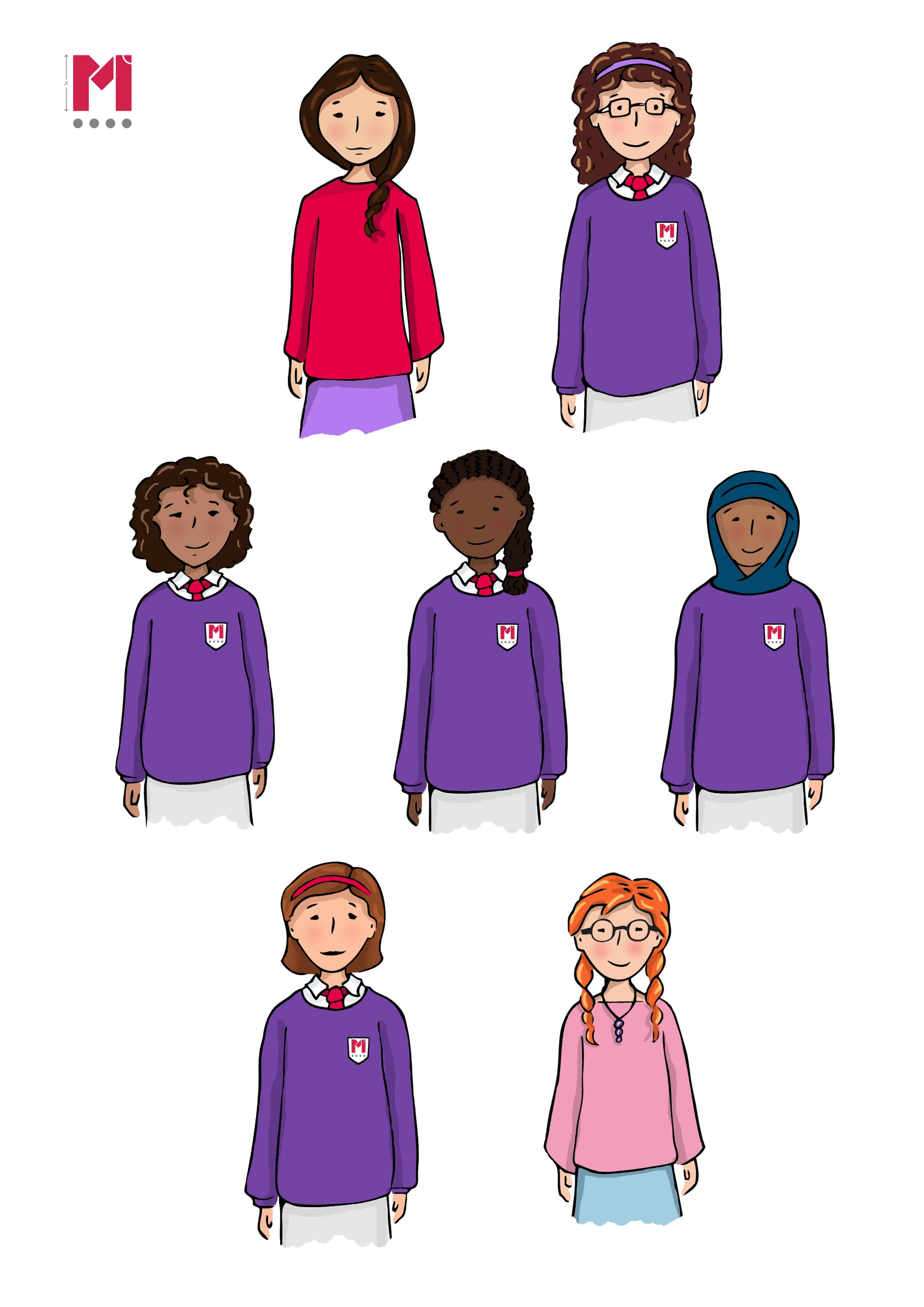 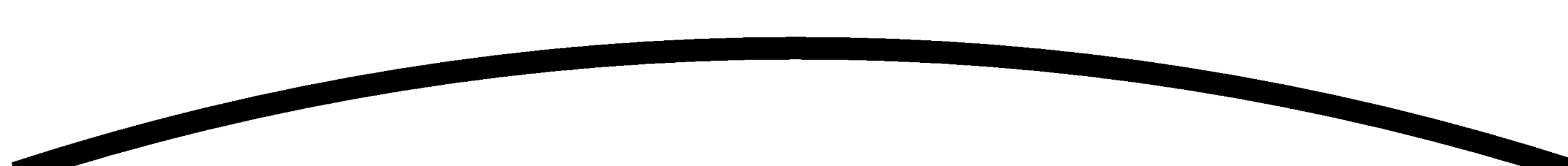 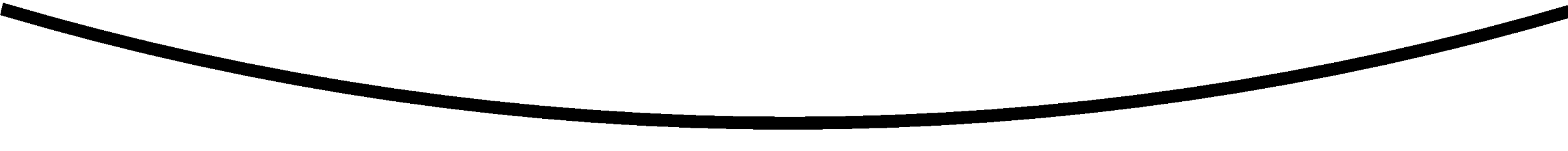 Is the student correct? 

How else could the bar model have been drawn?

Give some examples and non-examples.
Independent task
Explore
Use the cards to form inequalities that are always true: